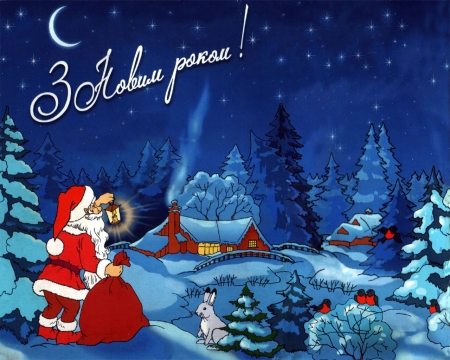 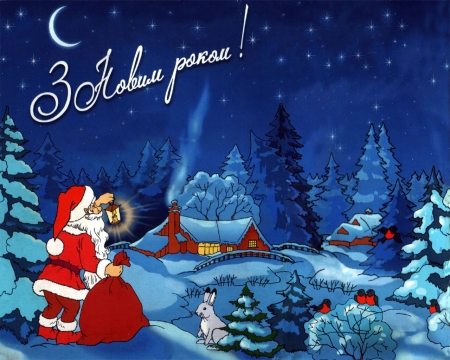 Історія Діда
 Мороза
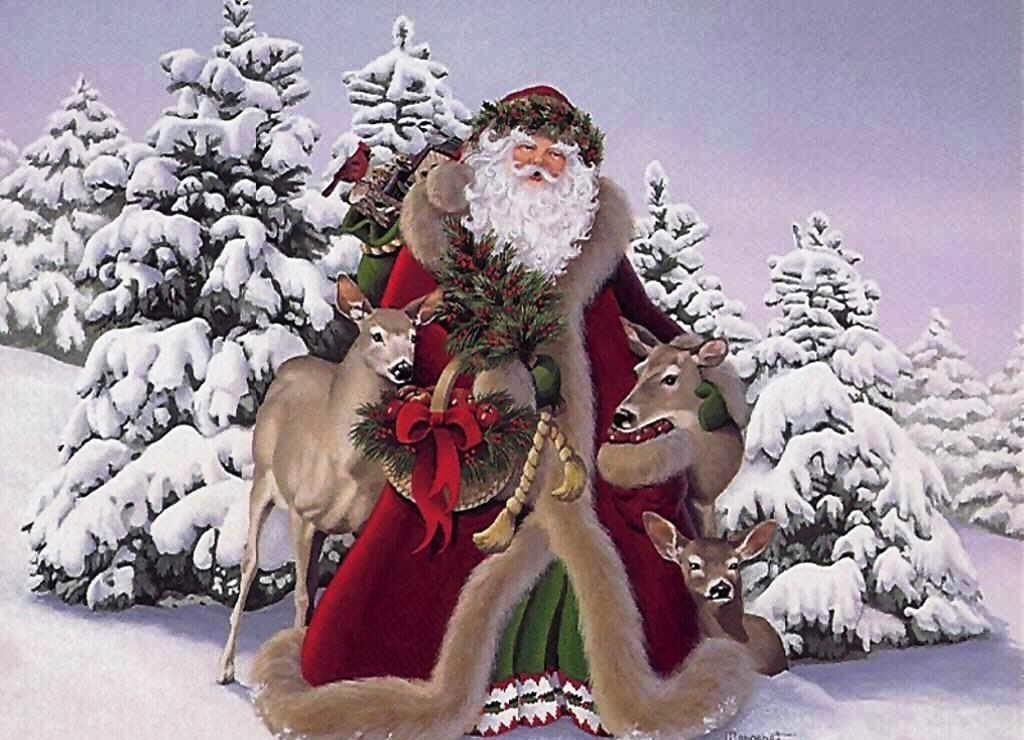 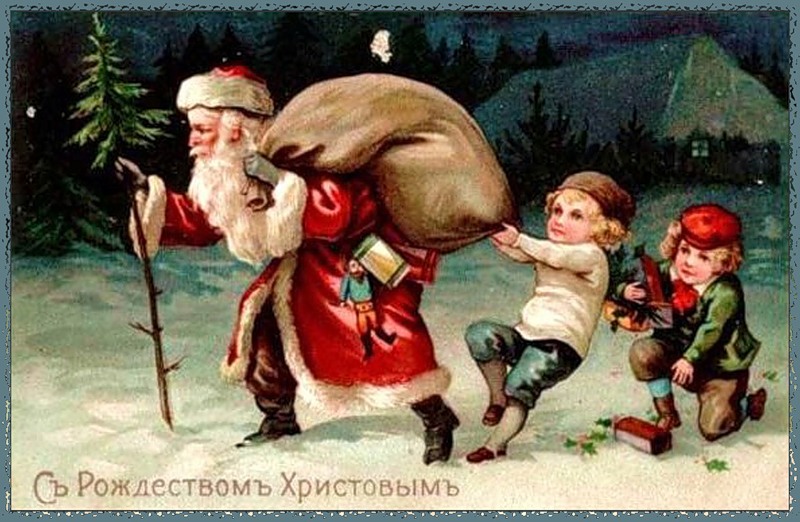 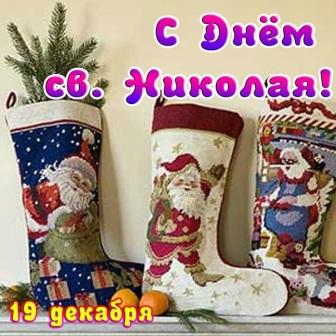 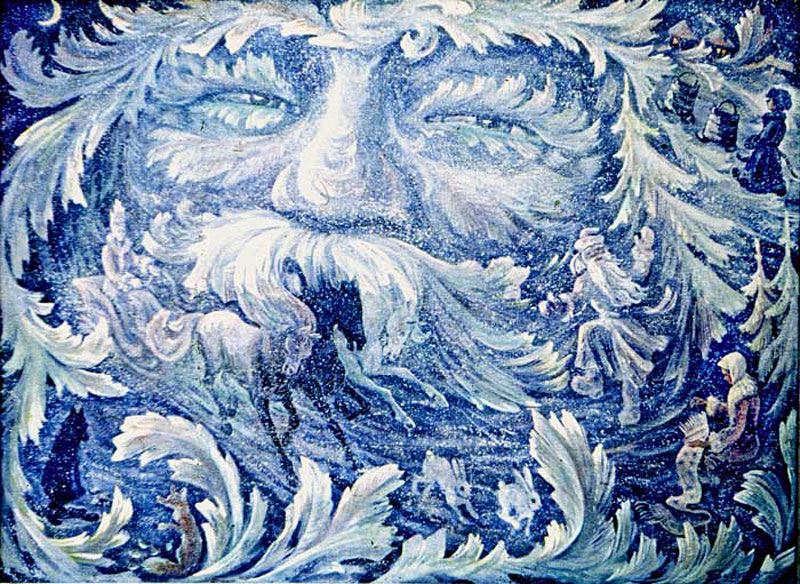 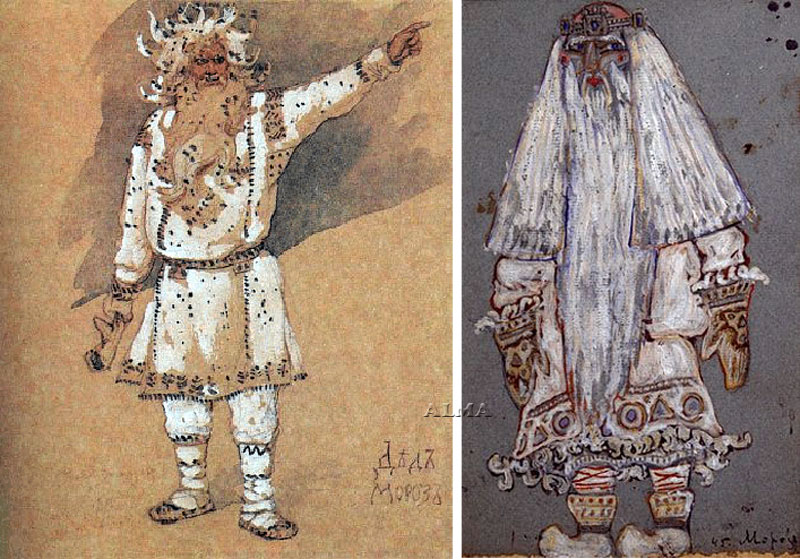 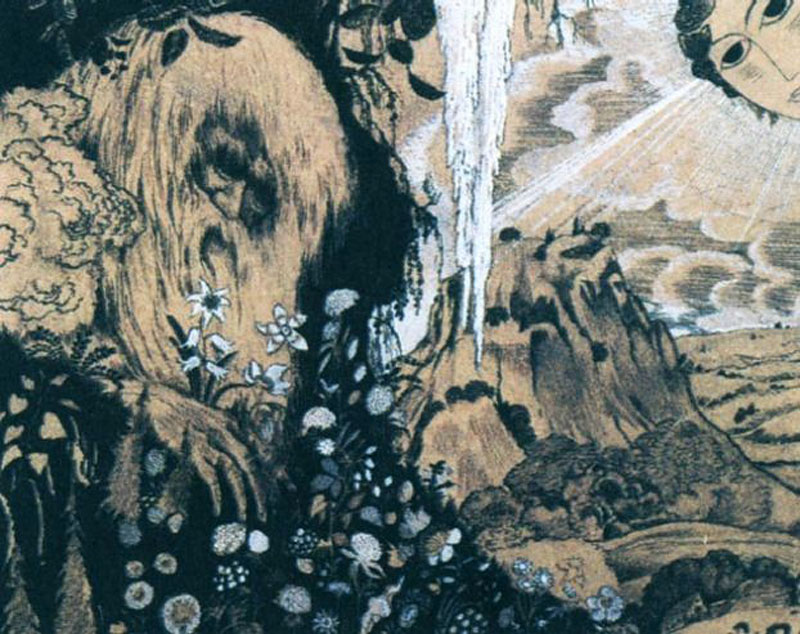 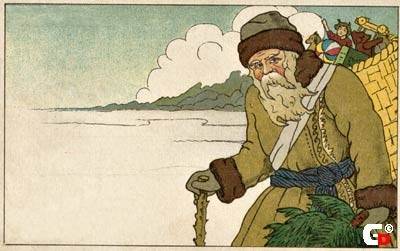 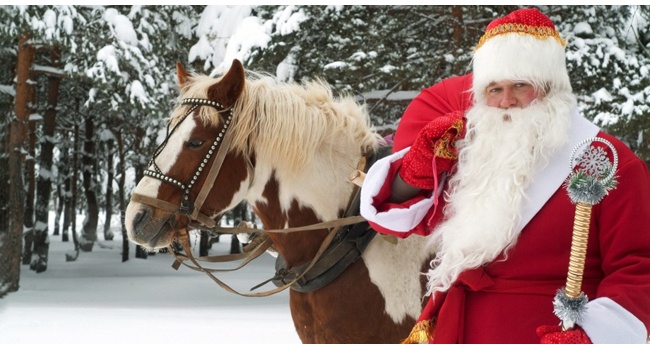 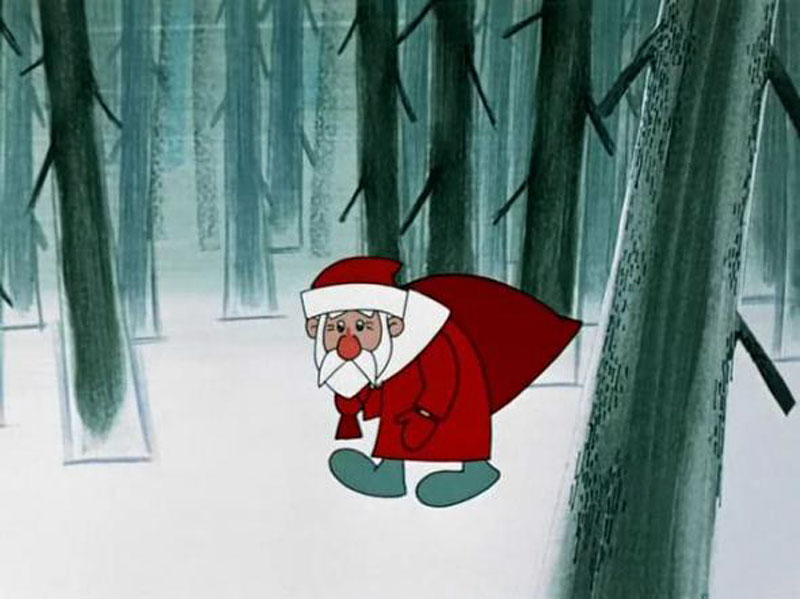 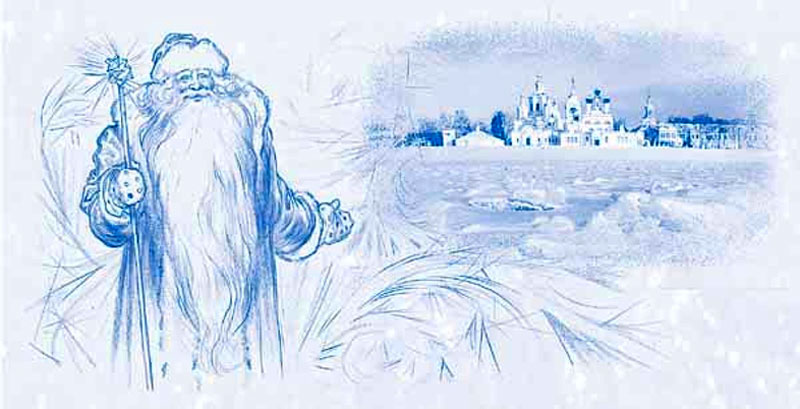 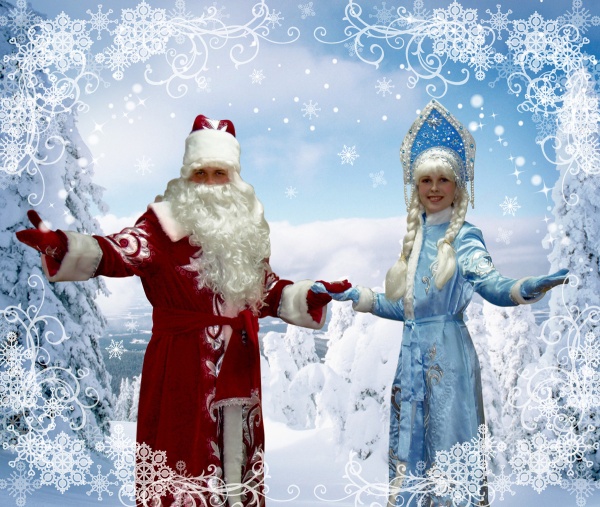 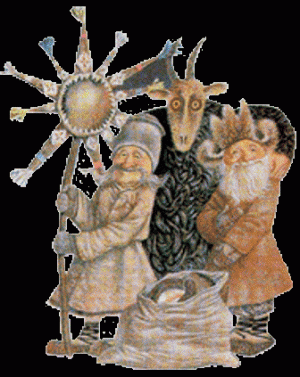 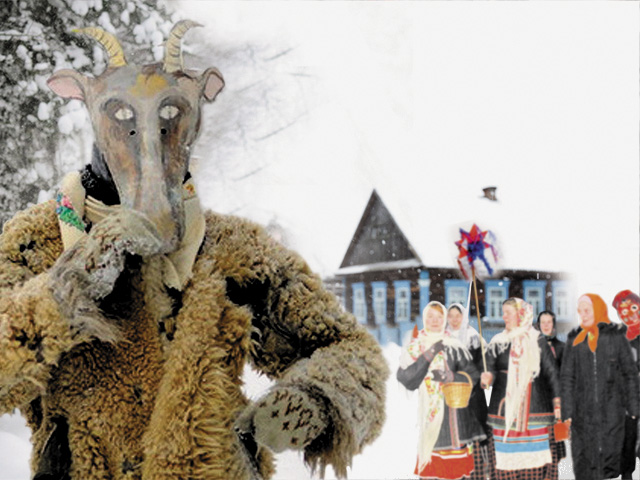 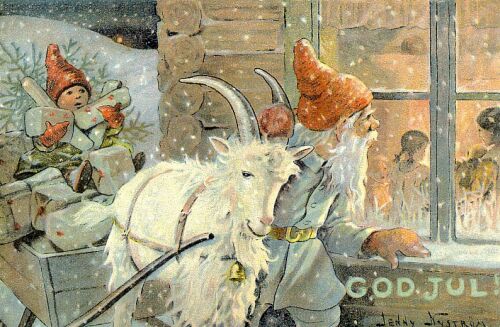 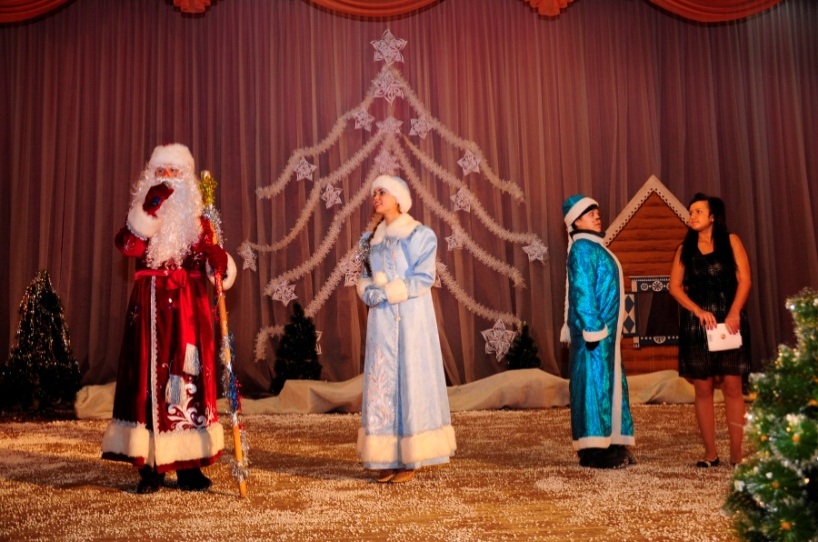 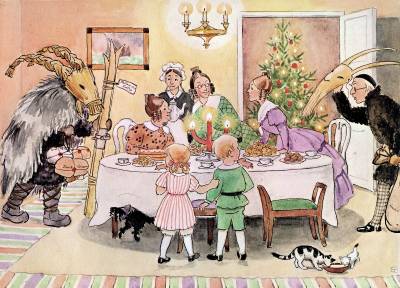 Національний фінський Дід Мороз – 
Йоулупуккі вбирався в цапину шкуру 
і розвозив подарунки дітлахам на козлику
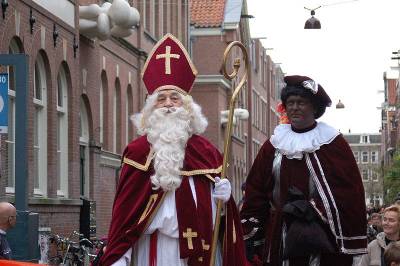 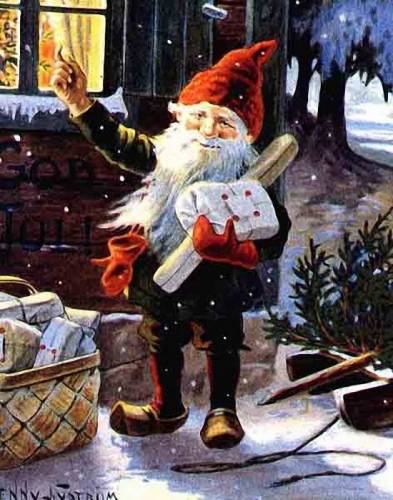 Синтер Клаас - брат Діда Мороза 
з Нідерландів,
 має на службі чорношкірих рабів.
Юль Томтен - в перекладі 
з шведського "Різдвяний гном"..
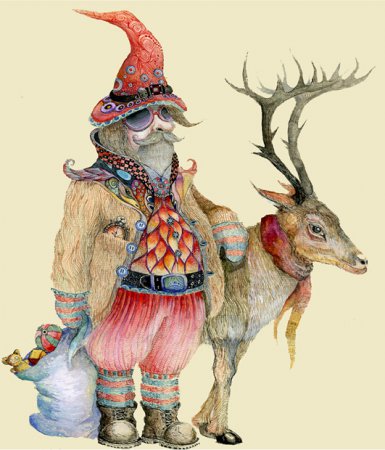 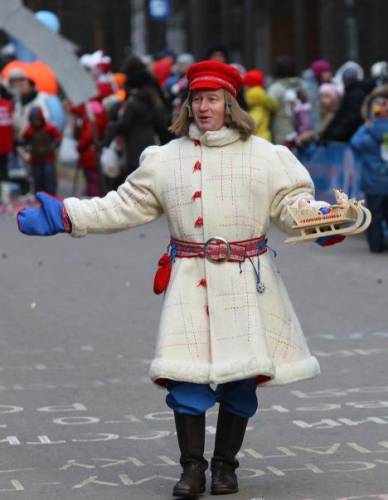 Йиулувана - дідусь з Естонії, 
брат близнюк фінського колеги.
Паккайне - карельський побратим Діда Мороза, 
що відрізняється молодістю і пустощами.
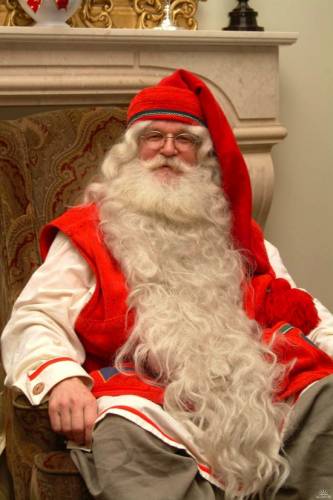 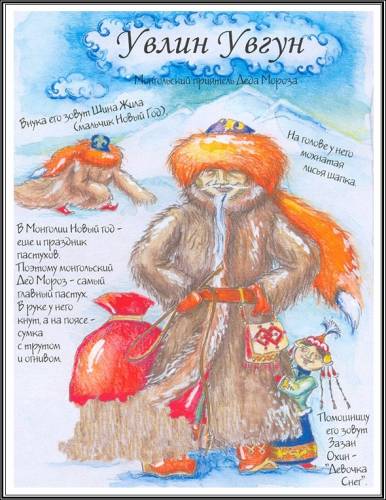 Увлін Увгун - роздає подарунки
 в Монголії
Санта-Клаус - американський брат,
 який часто знімається в рекламі 
Кока-Коли
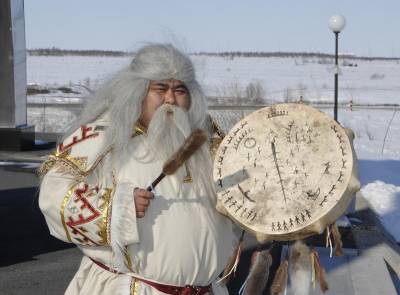 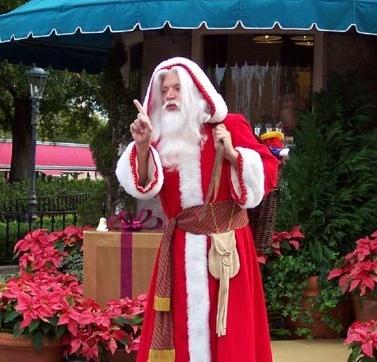 Ямал Ірі - сивий Ямальський 
родич Діда Мороза.
Пер Ноель - французький «Дід Січень»
розкладає подарунки дітям у черевички
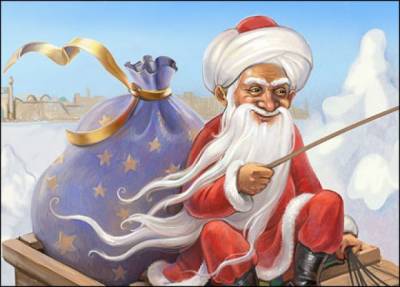 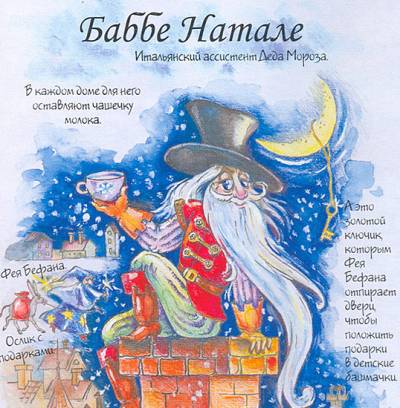 Корбобо - узбецький  Дід Мороз,
 що їздить по узбецьких кишлаках
 на віслюку.
Баббе Натале - проникає в італійські будинку 
через пічні труби. Любить молоко, що для нього
 залишають в кожному будинку.
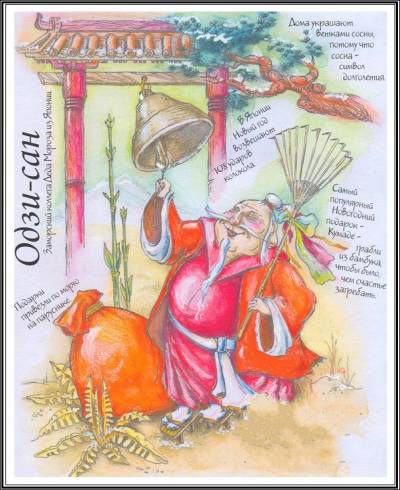 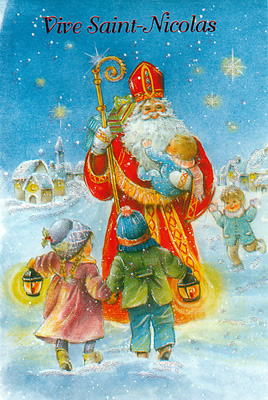 Ехее Дьил - якутський помічник
 Діда Мороза.
Одзи-сан - заморський колега 
Діда Мороза з Японії
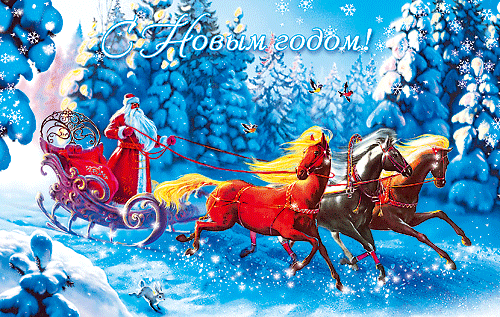